Free Paper Presentation
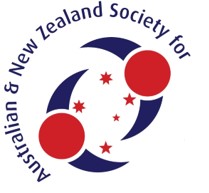